GSICS Data Working GroupPlenary Cross Cutting03/18/2022
Kamaljit Ray (MOES)
Manik Bali (NOAA)
Contributions from 
CMA, Paolo Castracane  (ESA),  R. K Giri(IMD), 
Nitant Dube(ISRO) and Arata Okuyma(JMA)
GDWG in the GSICS Framework
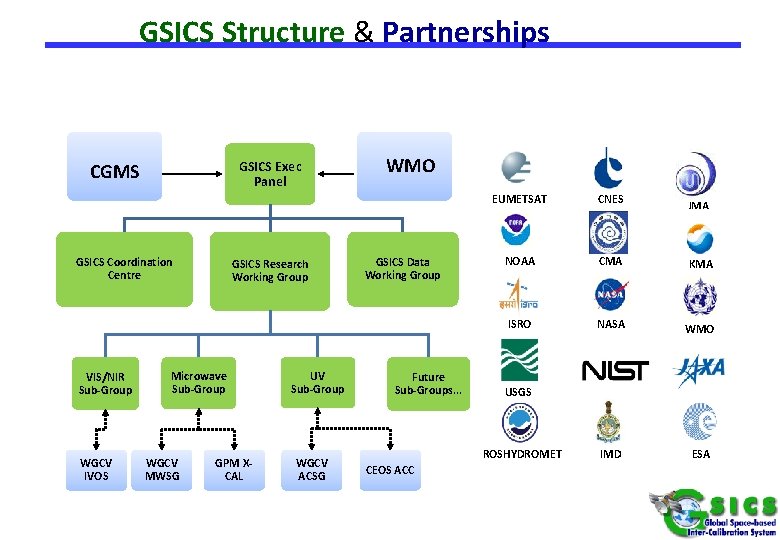 GDWG actively supports all aspects of GSICS activities 
e.g . systems/metadata/products/wiki/GPPA
Detailed TOR here
Slide curtesy Tim Hewison (EUMETSAT)
GDWG Membership
GDWG Members as of  March 2021
Recent GDWG activities
Websites
GSICS webpage at each agency
Updating new WMO GSICS Portal
GSICS Collaboration Servers
Defining GSICS Conventions for new GSICS Deliverables
Instrument Event Logging
Annual Calibration Report (GRWG/GDWG Chair)
Updating GSICS Plotting Tool
Use of GitHub for collaborative work
Action Tracking Tool (GCC+GDWG)
Product Status Tool
Google Colab Notebook
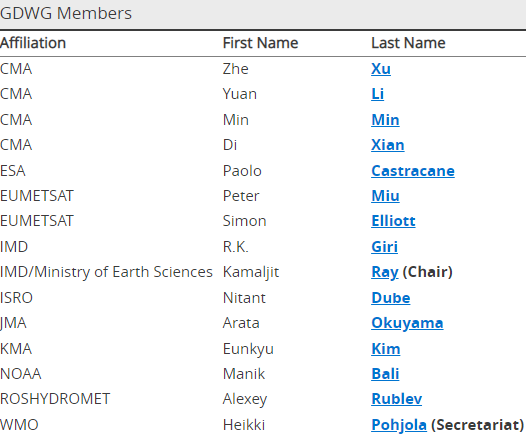 https://gsics.wmo.int/en/focal-points
Welcome Eunkyu Kim to GDWG
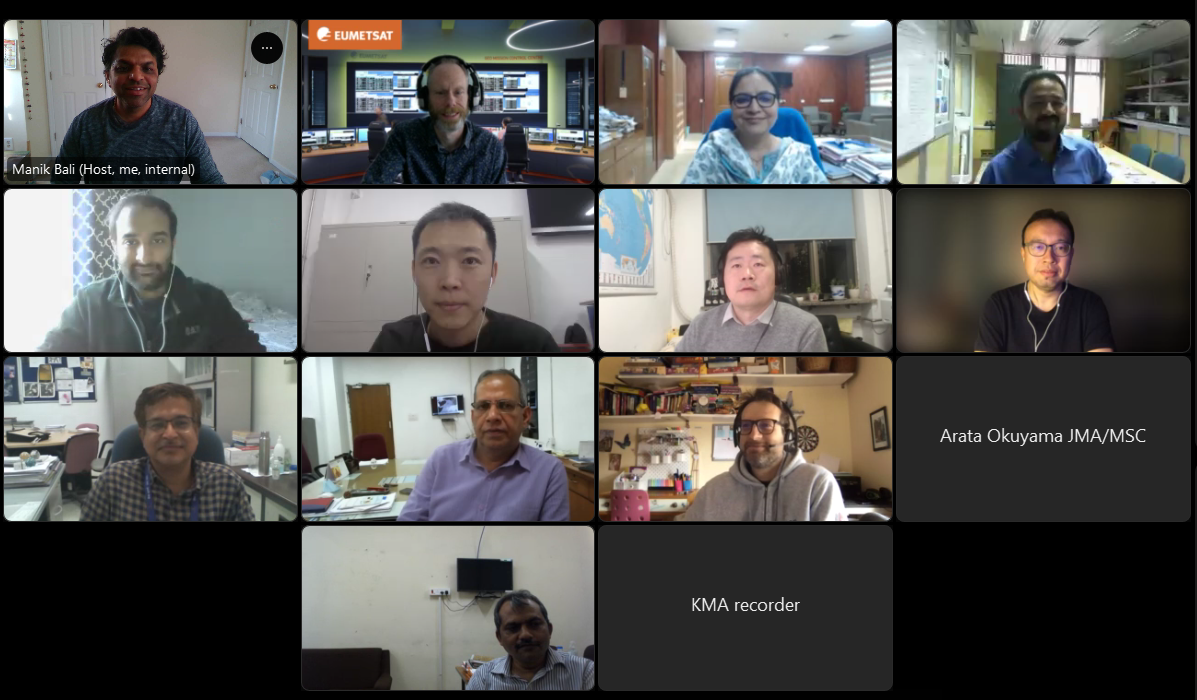 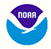 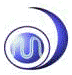 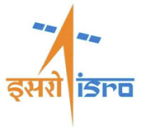 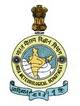 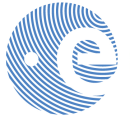 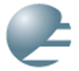 Group Photo: Top Left-Bottom Right: Manik Bali(NOAA), Simon Elliot(EUMETSAT), Kamaljit Ray ( Chair GDWG), Ashim Mitra(IMD), CMA, CMA, CMA, Nitant Dubey(ISRO), S. C Bhan(IMD), Paolo Castracane(ESA), Arata Okuyama(JMA), R. K Giri (IMD), Eunkyu Kim (KMA)
13 Participants represented Six GSICS Member agencies
GDWG Breakout session
Show  entries
Search:
Actions Status ( 2020)
Actions Status ( 2021)
Discussions
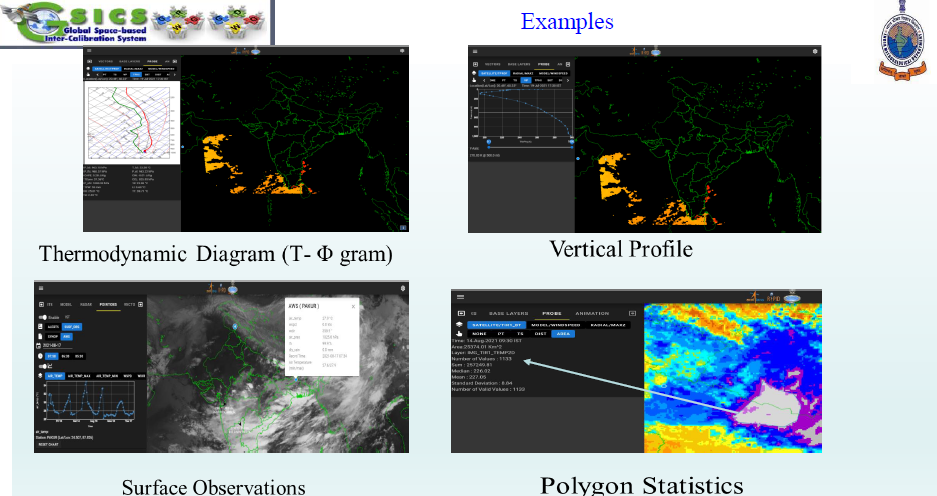 India Meteorology Department (IMD) 
Informed about RAPID Plotting tool (https://rapid.imd.gov.in/r2v/:   ). The tool has the ability to plot satellite data on the IMD disk.
IMD  will explore if it can be extended to plot  GSICS data and deliverables.
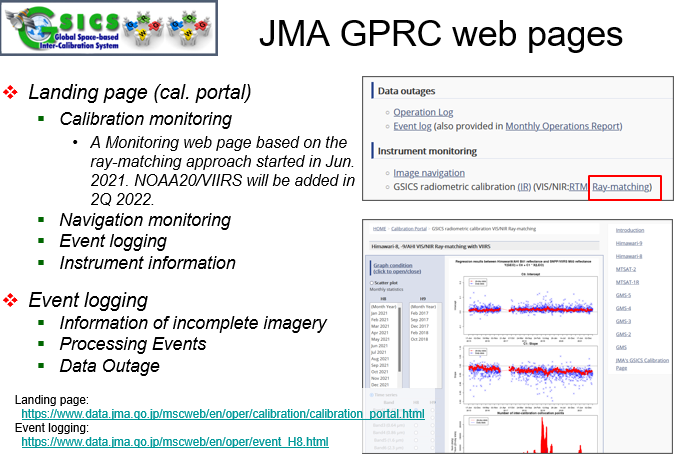 Japanese Meteorology Agency (JMA) 
Maintained GPRC and helped members inherit the design
Progressing towards migrating from IASI-A to IASI-B/C and H-8 to H-9
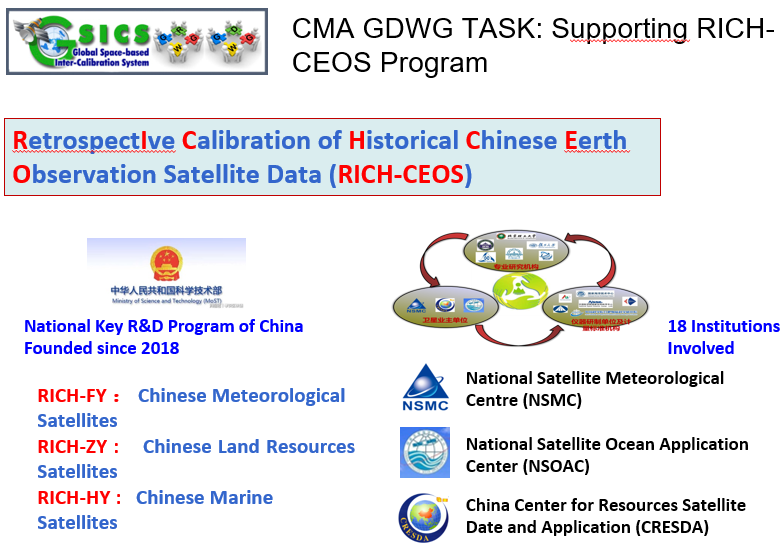 Chinese Meteorological Administration (CMA) 
Maintained GPRC , THREDDS and GSICS website
Progressing towards building Landing pages for FY series
Supported RICH-CEOS program on Retrospective Processing
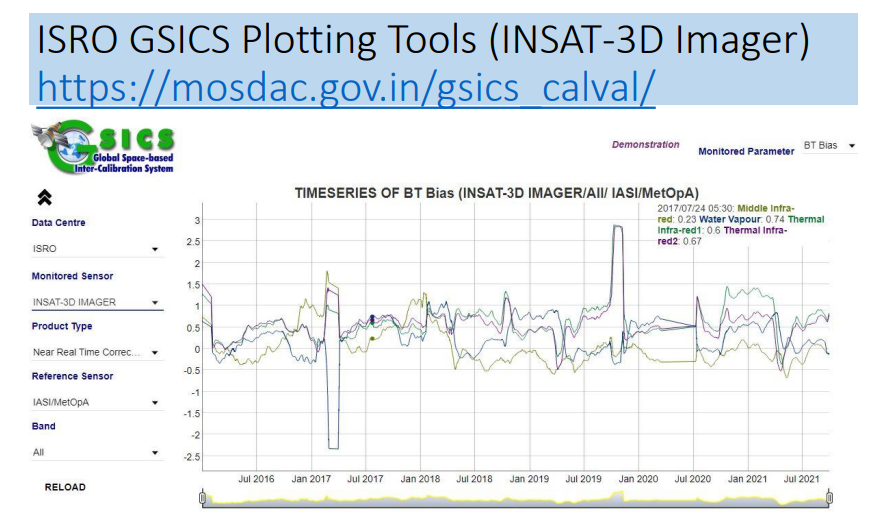 Indian Space Research Organization (ISRO) 
Maintained GPRC , THREDDS and GSICS website
Retrospectively processes GSICS products
Supported Plotting tool
European Space Agency (ESA) 
Reported on CEOS Cal/VAL portal
Reported on ESA Atmospheric Validation Data Center
ESA Calibration Landing Pages
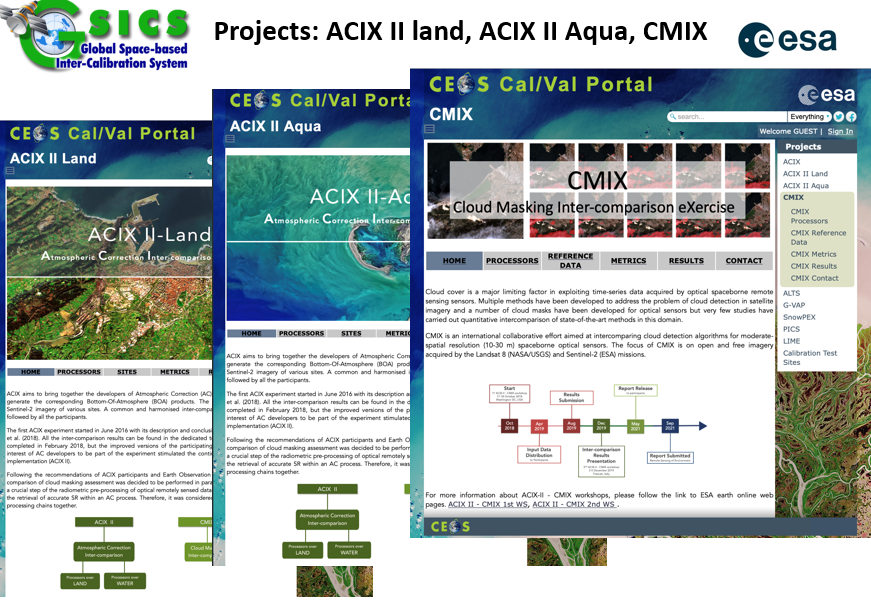 National Oceanic and Atmospheric Administration (NOAA)
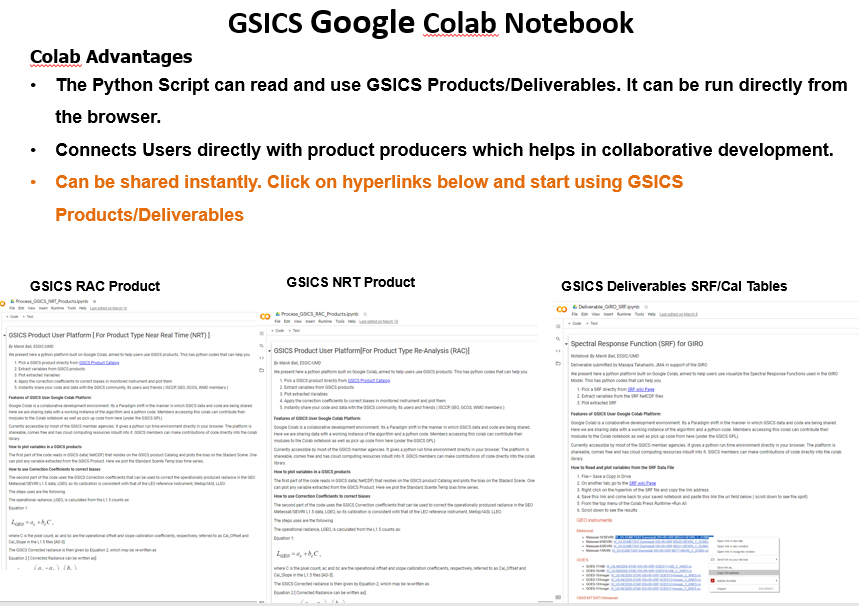 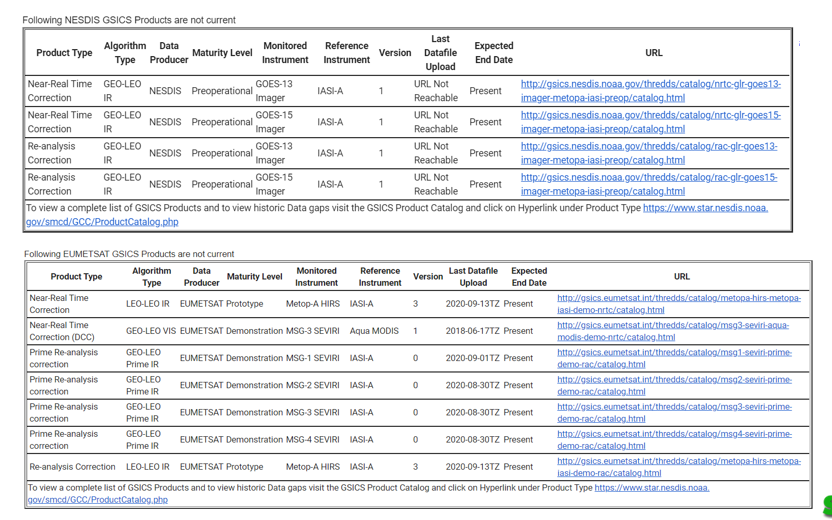 New Notebooks
Generate SOS Report
Compare Solar Data Sets
GIRO SRF 
Process GEMS data**
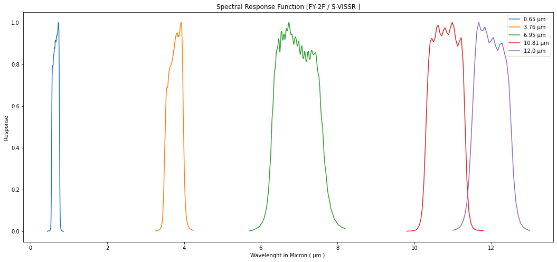 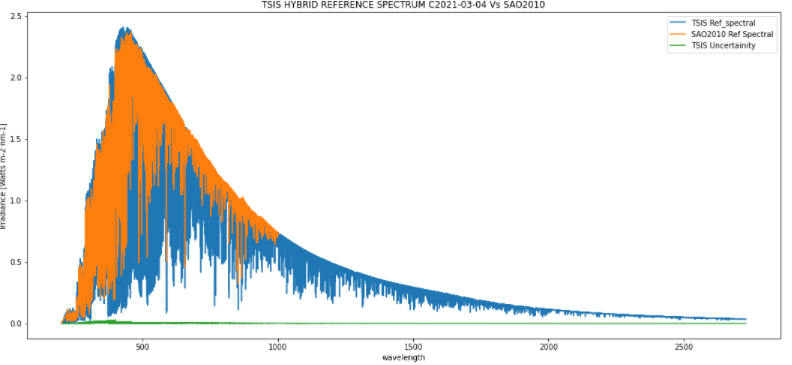 DCC Product  notebook
This notebook reads DCC products and plots and lists them
GIRO SRF    notebook      
GSICS Product RAC notebook and NRT notebook
New Actions from GDWG Breakout Session
R.GDWG.20220316.1: Agencies to share their reprocessing best practices
A.GDWG.20220316.1: GDWG to discuss if reprocessed data be designated as a GSICS deliverable 
R.GDWG.20220316.2: GDWG members to inform  GCC about the latest membership
A.GDWG.20220316.3: CMA to present use of GSICS coefficients in NWP processing  
 
A.GDWG.20220316.4: GSICS members to contact Paolo (ESA) and provide feedback to EVDC 
A.GDWG.20220316.5:  IMD/ISRO Cal/Val portal link to be provided to ESA to be included in the CEOS Cal/Val portal 
A.GDWG.20220316.6: GSICS-GDWG(Manik) to work closely with ESA ( Paolo) to integrate GSICS notebooks into the ESA metrology notebooks.  
A.GDWG.20220316.7: GDWG to contact GRWG to gather requirements for  combined product
A.GDWG.20220316.7: Provide guidelines for UV SRF and help with readers and writers
A.20210331.1 To have a meeting on building the best practices for plotting tool. ISRO and CMA, KMA  on plotting tool

A.20210331.2.: ESA to explore providing link of product catalog on EVDC and other ESA websites
Suggestions are welcome
Summary of links to GSICS tools
Bash script to download GSICS Data http://gsics.atmos.umd.edu/bin/view/Development/DownloadGSICSProducts
Series of notebooks to read, view and process GSICS Data and Deliverables from the browser in a collaborative ecosystem
DCC Product  notebook
This notebook reads DCC products and plots and lists them
GIRO SRF    notebook      
GSICS Product RAC notebook and NRT notebook
Compare Solar Data Sets

3. Plotting Tool   http://gsics.tools.eumetsat.int/plotter
4. GSICS Product  Catalog: https://www.star.nesdis.noaa.gov/smcd/GCC/ProductCatalog.php
5. GSICS Product Status registration: Register here
Conclusion
Data Working Group continues to support the GSICS CAL/VAL activities
By building tools and best practices for the community.
New actions have been picked up to support collaborative ecosystem of development
THANK YOU